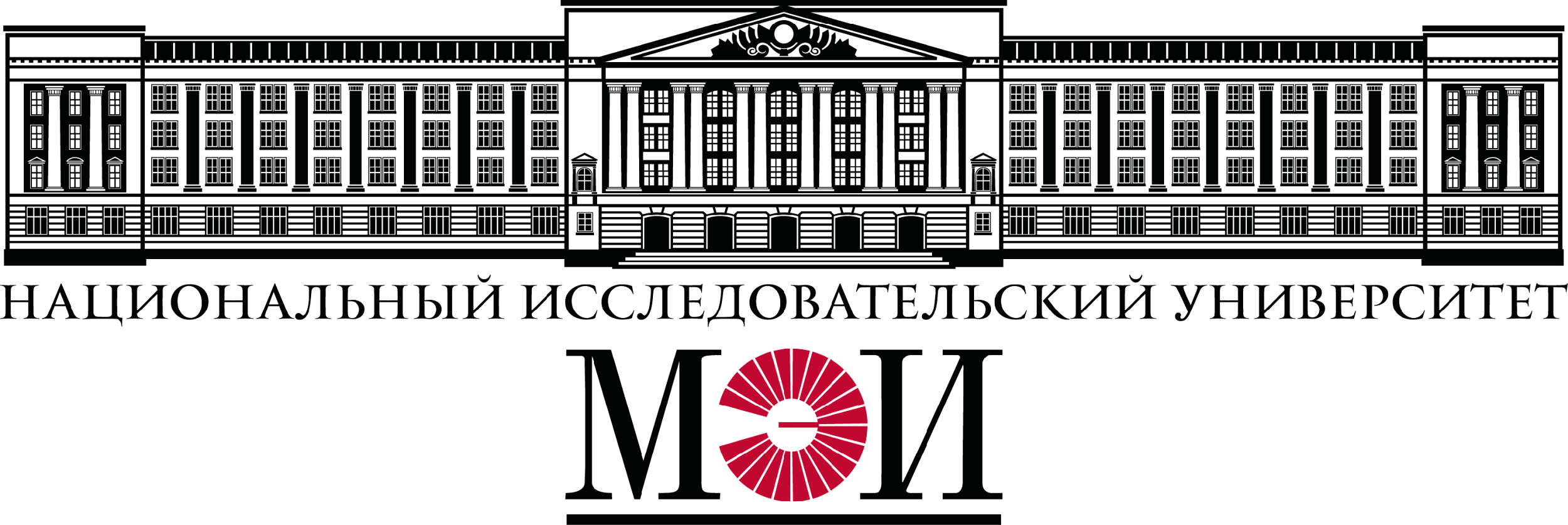 Архитектура портала для анализа трафика
Комаров Яков Алексеевич (3 курс)  гр. А-08-21
Научный руководитель: к.т.н., доц., Орлова Маргарита Андреевна
Цель работы:
Разработка архитектуры портала для анализа трафика.
Объект исследования
Портал для анализа трафика, позволяющий загружать, отображать и сравнивать различные трассы трафика.
Основные задачи
Для составления архитектуры портала необходимо выявить:
интуитивно понятный способ загрузки, выдерживающий большие объемы данных.
 эффективный способ отображения результатов анализов.
расположение элементов пользовательского интерфейса.
Этапы исследования
Для выбора наиболее оптимальных путей решения поставленных задач необходимо:
рассмотреть популярные инструменты анализа трафика.
выявить предложенные ими варианты реализации основных известных проблем.
выбрать из полученного списка подходящие под заданные условия идеи.
Анализ популярности существующих аналогов
В качестве инструмента для проведения анализа был выбран SimilarWeb [1], так как он позволяет оценить следующие важные параметры:
количество посещений (уникальные переходы на главную страницу сайта).
показатель отказов (процент пользователей, которые посетили только главную страницу).
среднее время посещения.
среднее количество просмотренных страниц.
Анализ популярности аналогов c помощью SimilarWeb
Все данные указаны за ноябрь 2023 года. Хорошие, средние и плохие показатели маркированы соответственно зеленым, желтым и красными цветами.
Реализации загрузки данных у аналогов
ручной выбор файла.
интеграция API.
запрос напрямую в базу данных.
Поддерживаемые форматы у аналогов
.cap, .dmp, .pcap и .pcapng. 
TSV, CSV, DSV и JSON.
другие, менее популярные форматы.
Варианты настройки визуализации
таблицы/диаграммы.
графики.
графические схемы.
Анализ основных функций аналогов
Н - низкий показатель отказов, О - оптимально для задач портала. Зеленым выделено сочетание этих параметров, желтым - наличие одного из них, красным - отсутствие обоих.
Заключение
По результатам исследования были приняты следующие архитектурные решения:
способ загрузки - ручной выбор файла.
формат входных данных - .pcap.
способ визуализации - построение графиков.
главная страница обязательно должна включать часть рабочего функционала.
Спасибо за внимание!
Список литературы
1. SimilarWeb | Effortlessly Analyze Your Competitive Landscape. URL: https://www.similarweb.com/
2. Teleseer | Smarter Packet Analysis for IT & Security Teams. URL: https://cyberspatial.com/teleseer
3. CloudShark Enterprise. URL: https://www.qacafe.com/analysis-tools/cloudshark/cloudshark-technology/
4. QA Cafe Support | CloudShark. URL: https://support.qacafe.com/cloudshark/
5. RAWGraphs 2.0. URL: https://app.rawgraphs.io/
6. Grafana: The open observability platform | Grafana Labs. URL: https://grafana.com/
7. Python Plotting Library Based on the Grammar of Graphics. URL: https://lets-plot.org/
8. A-Packets: Unleash the Power of PCAP Analysis. URL: https://apackets.com/